THỰC ĐƠN TUẦN 4 THÁNG 6
TỪ: 24/6/2024 ĐẾN 28/6/2024
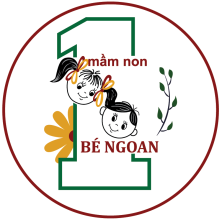 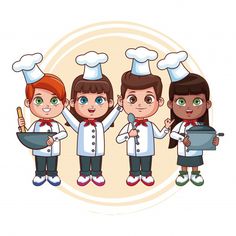